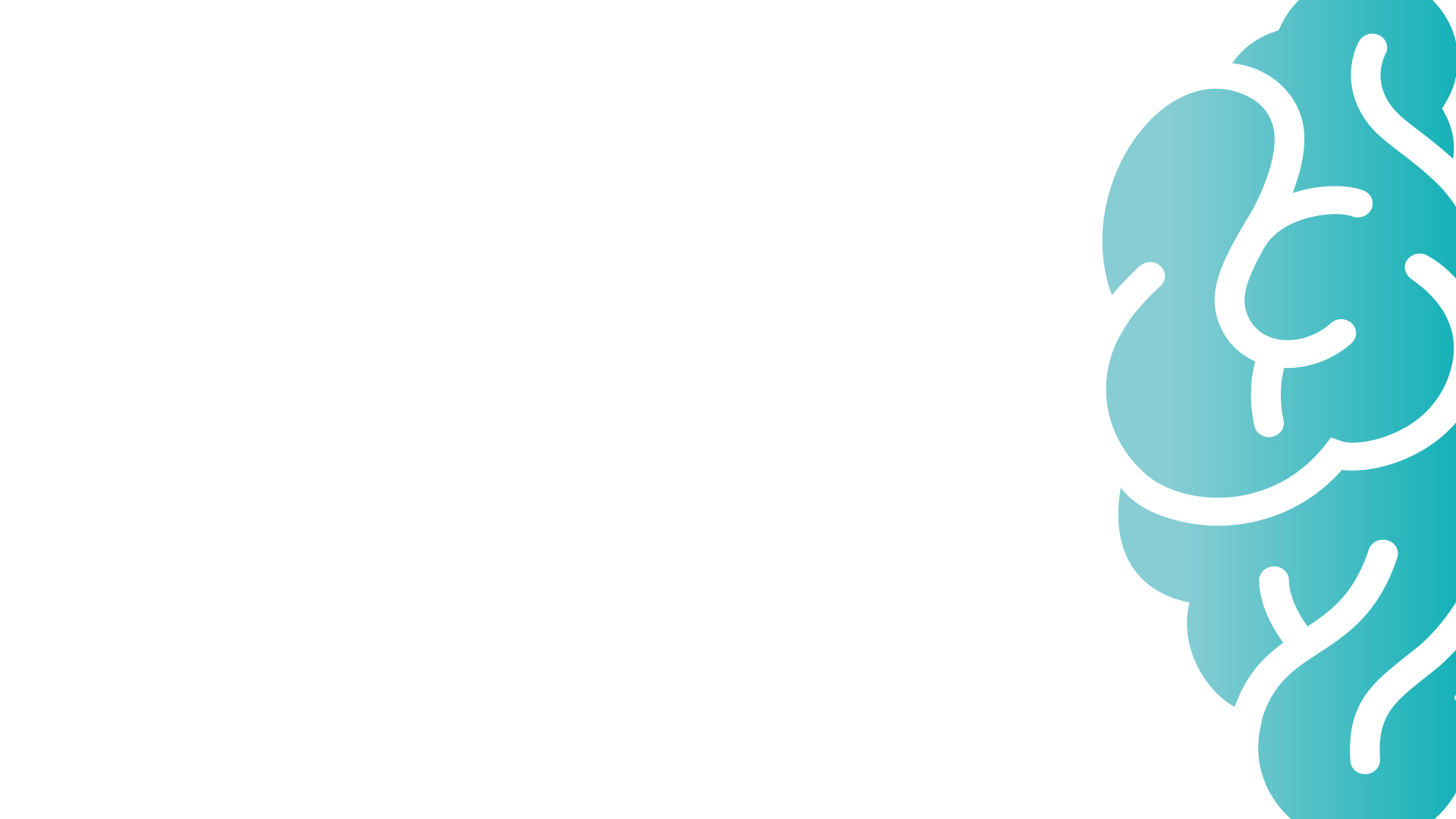 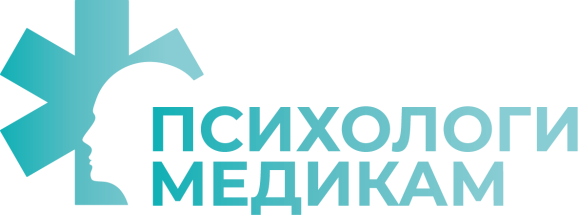 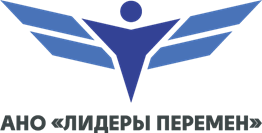 онлайн проект
Психологическая поддержка и реабилитация медицинских работников, волонтеров-медиков и психологов-волонтеров в условиях пандемии 
COVID-19 «Психологи медикам»
Цель: создание условий для сохранения и улучшения психологического здоровья медицинских работников, волонтеров медиков и психологов волонтеров горячих линий и чат-ботов, осуществляющих свою профессиональную деятельность в условиях пандемии COVID- 19, посредством психологической поддержки и реабилитации.
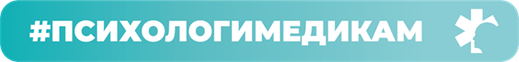 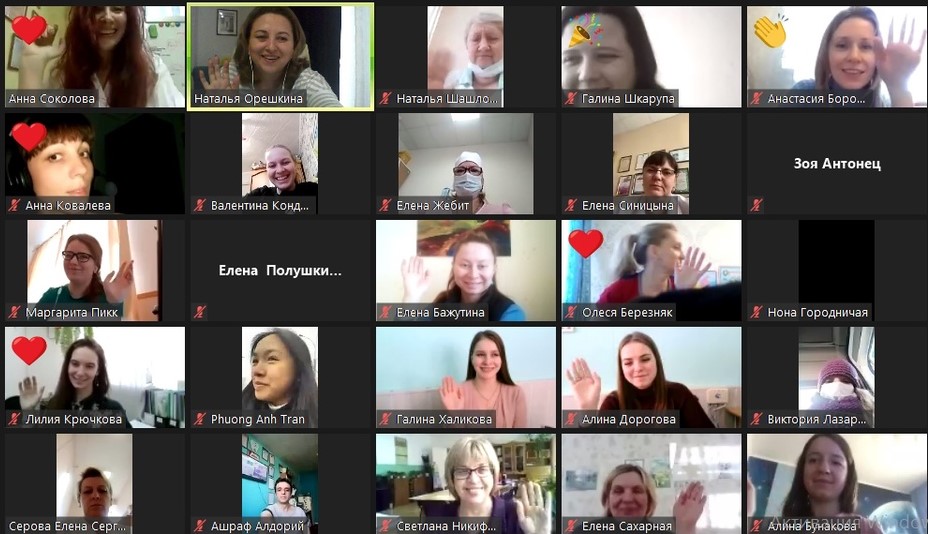 Задачи: 
Объединить стейкхолдеров для реализации проекта.
Провести мероприятия, направленные на психологическую поддержку и реабилитацию медицинских работников, волонтеров-медиков и психологов-волонтеров, с выявленными симптомами профессионального выгорания.
Провести промежуточное анкетирование и итоговое психологическое тестирование участников проекта.
Разработать и издать Методическое пособие с описанием лучших практик проекта.
Провести оценку результативности и эффективности проекта.
Данные последнего тестирования 09.2021
Медицинские работники (28 регионов РФ)
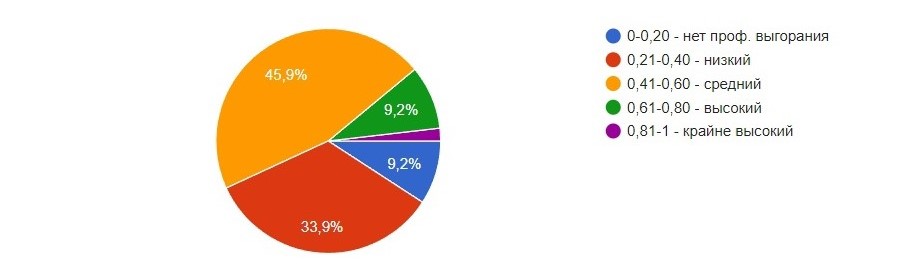 ВОД «Волонтеры-медики» (40 регионов РФ)
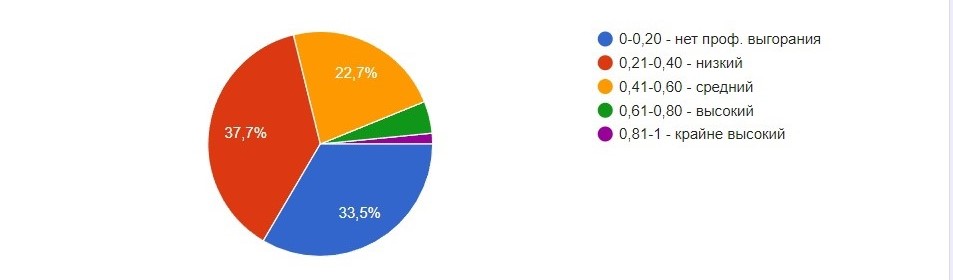 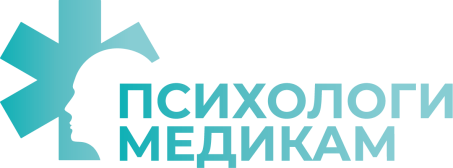 Мероприятия
Трек «Психологи-медикам»
Трек «Психологи-психологам»
14
9
Психологические мастер-классы, 
направленные на профилактику профвыгорания
Супервизии
Психотерапевтические сессии, 
направленные на преодоление симптомов профвыгорания
14
14
2000 участников:
200 психологов-волонтеров:
100% - сохранят уровень психологического здоровья 
 70% - справятся с симптомами профвыгорания
100% - расширят репертуар методов консультирования
1 800 медработников и волонтеров-медиков:
100% - повысят уровень психологической грамотности, коммуникативных навыков, навыков само и взаимопомощи в различных стрессовых ситуациях 
70% - сохранят уровень психологического здоровья, справятся с симптомами профвыгорания 
100% - преподавателей – расширят репертуар методов практич. занятий
МЫ В СОЦИАЛЬНЫХ СЕТЯХ
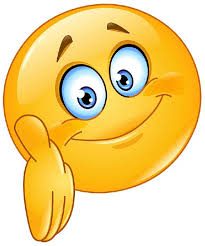 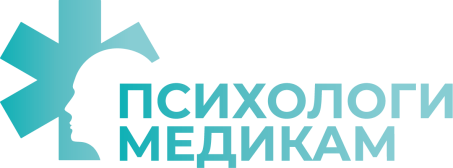 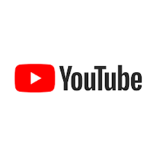 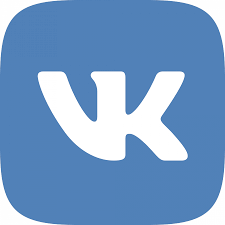 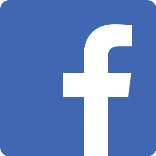 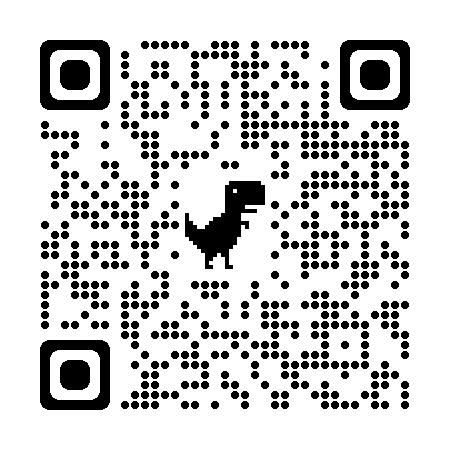 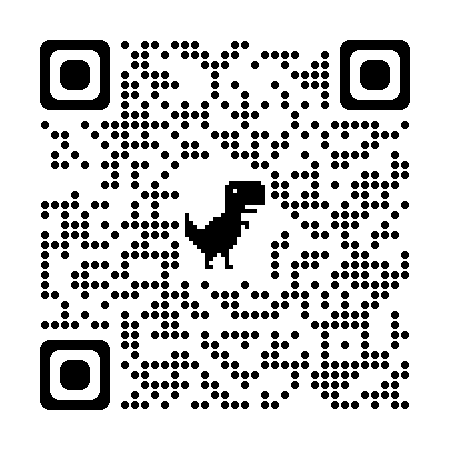 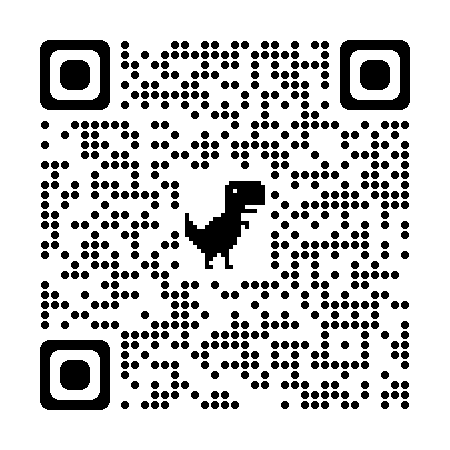 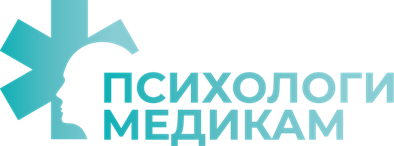 «ДЕЙСТВУЮЩИЕ ЛИЦА»
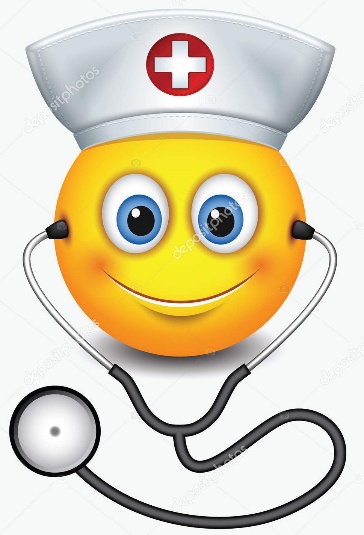 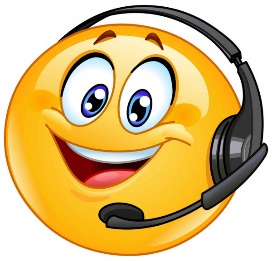 БЛАГОПОЛУЧАТЕЛИ:  медработники, интерны, студенты медики-волонтеры, их преподаватели; психологи-волонтеры горячих линий и чат-ботов.
ВОЛОНТЁРЫ: высококвалифицированные психологи, врачи-психиатры, руководители медучреждений, главные и старшие  медсестры.
ПАРТНЕРЫ: 
Волгоградское отделение Общероссийской профессиональной психотерапевтической лиги 
Ассоциация медицинских сестер России 
Совет молодых ученых Российского общества психиатров
ВОД «Волонтеры-медики» 
Поволжское представительство Международного Союза Сказкотерапевтов 
Клуб пcихологии “Селена” 
Волгоградское отделение Союза женщин России
Волгоградский государственный медицинский университет
Волгоградский медицинский колледж
Московский психолого-педагогический университет
Тольяттинский государственный университет
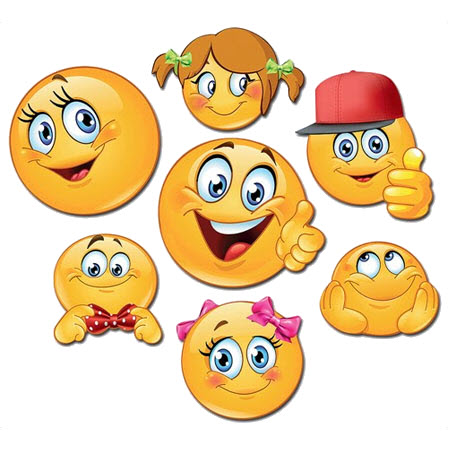 «ДЕЙСТВУЮЩИЕ ЛИЦА»
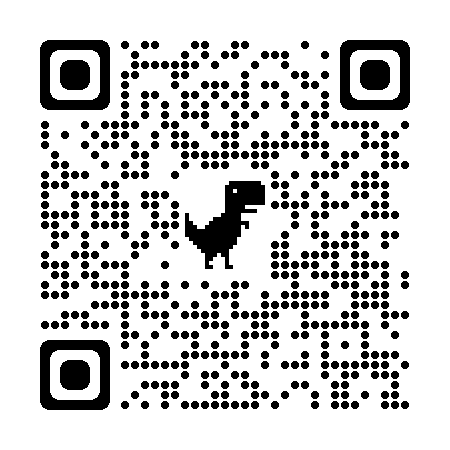 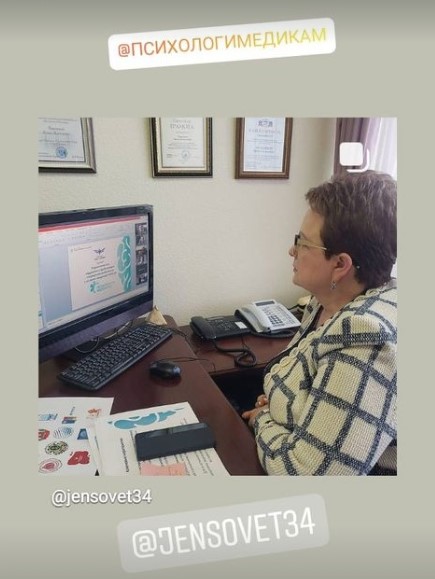 ОРГАНЫ ВЛАСТИ: 
Депутат ГД Федерального собрания РФ Н.А. Черняева, 
Комитет здравоохранения Волгоградской области
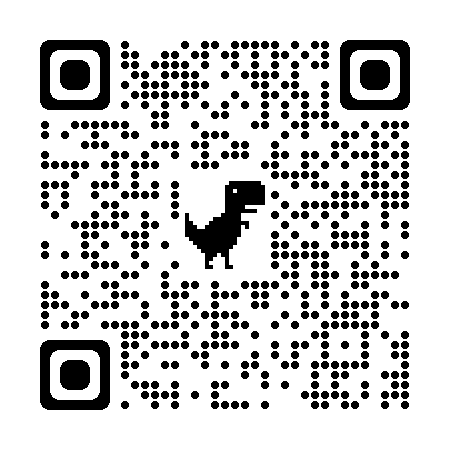 МЕДИА: 
Агенство социальной информации
Региональный информационно-аналитический центр (РИАЦ)
Пресс-служба ректора ТГУ (58 публикаций)
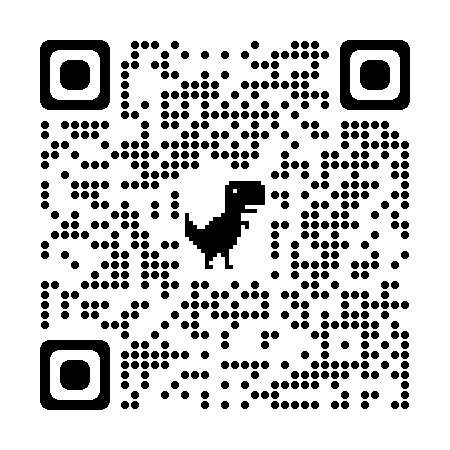 НАГРАДЫ: Благодарственные письма
Комитет здравоохранения Волгоградской области
Ассоциация медицинских сестер России
ВОД «Волонтеры-медики»
Грант ФПГ (500 т.р. на 4 месяца)
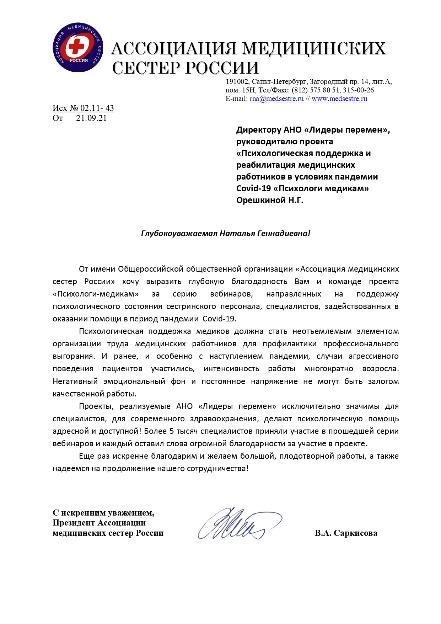 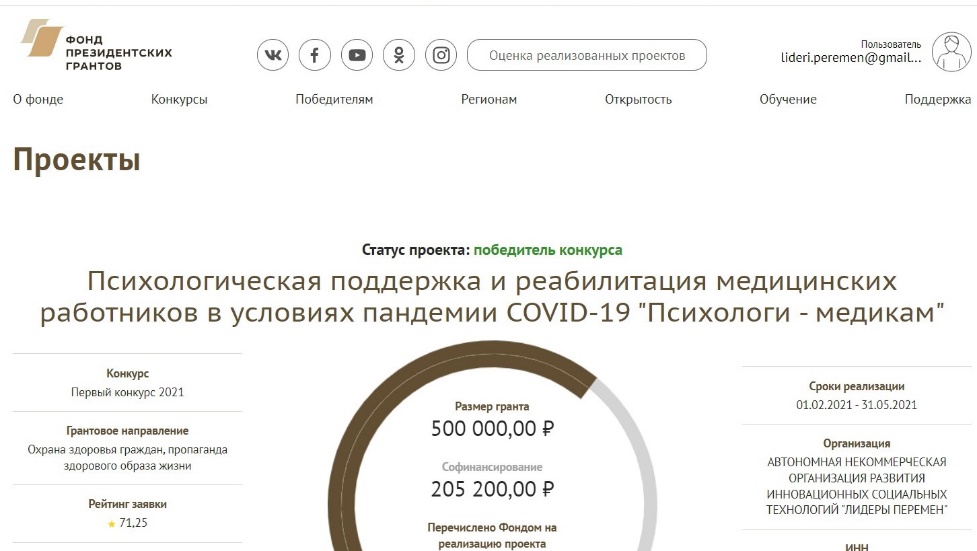 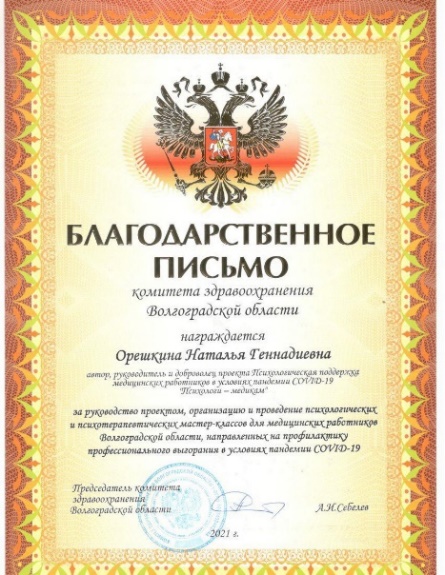 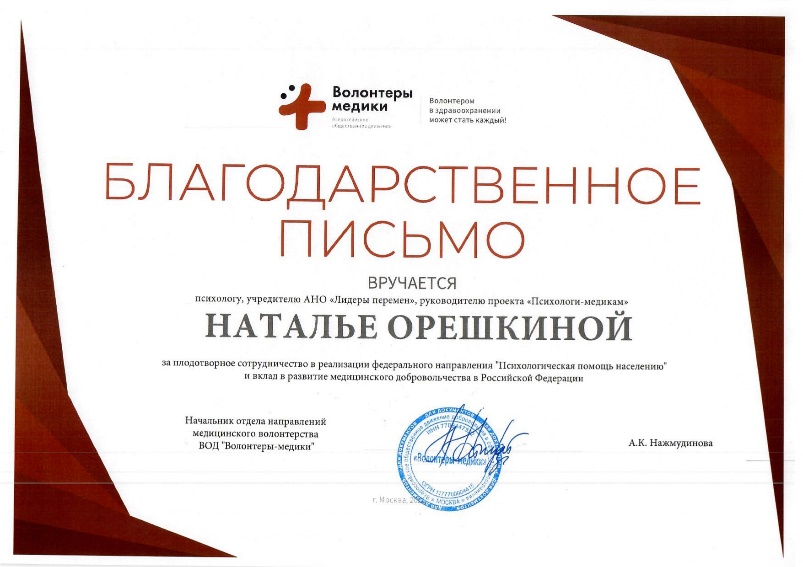 Где у нас батарейка? Здесь! (Результаты прошлого сезона)
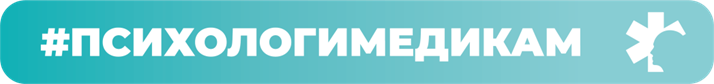 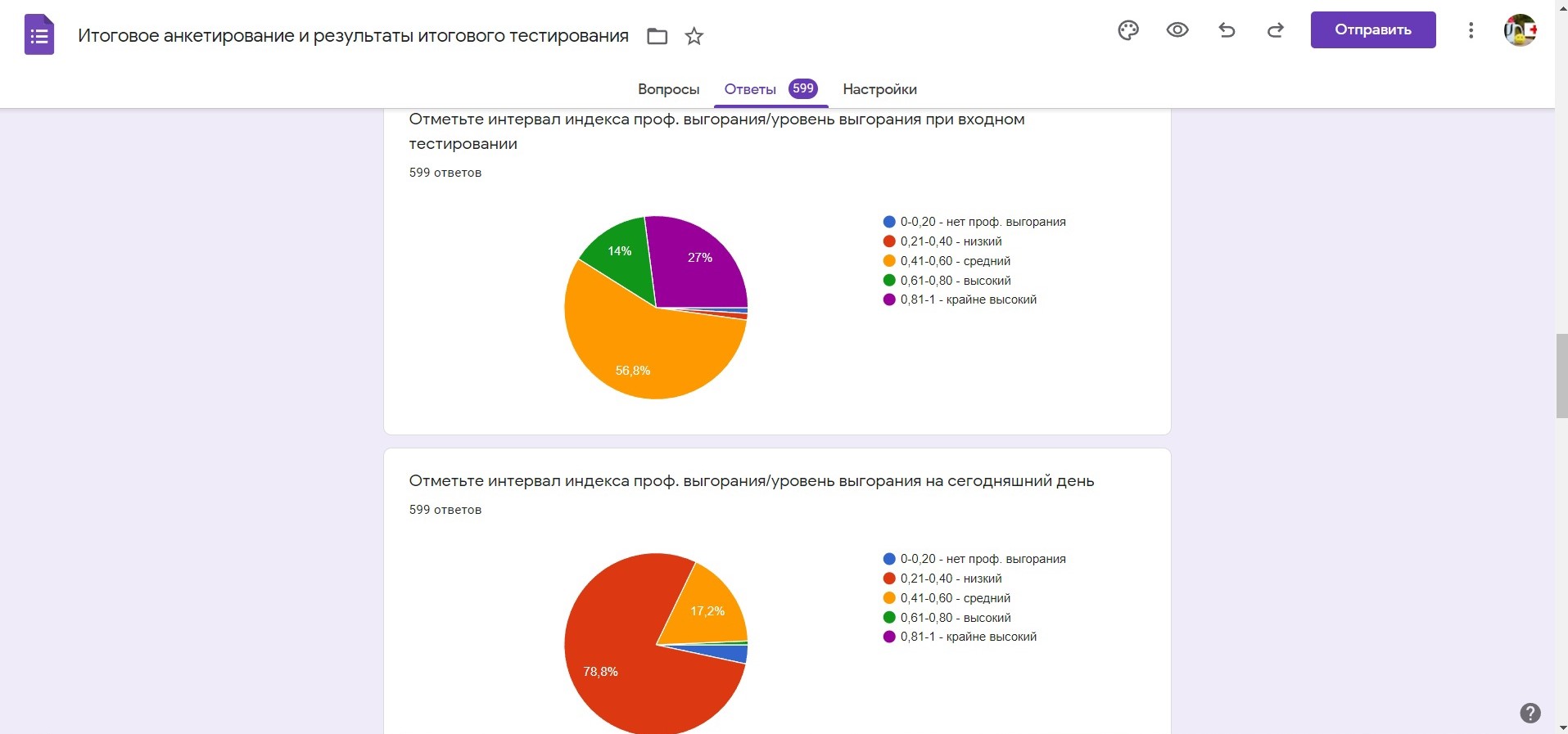 И здесь!
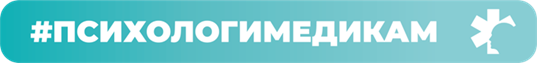 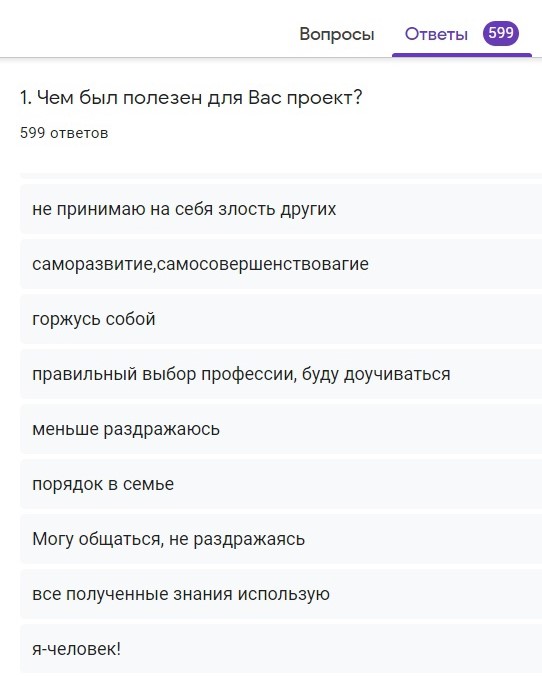 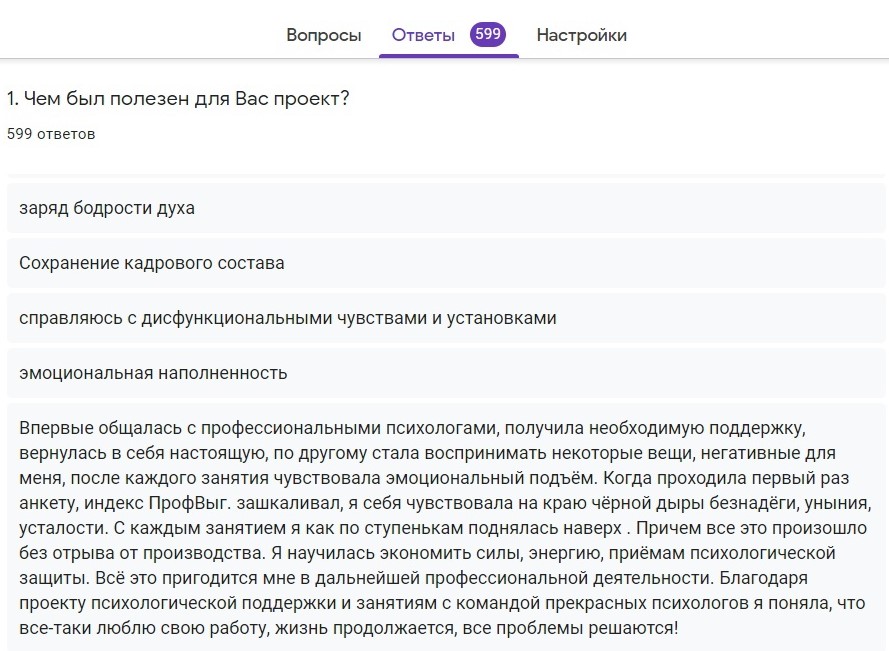 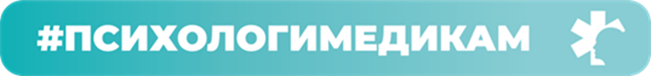 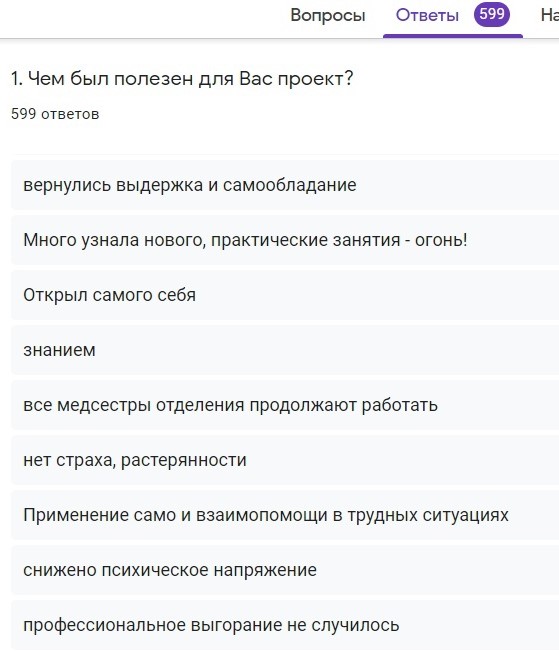 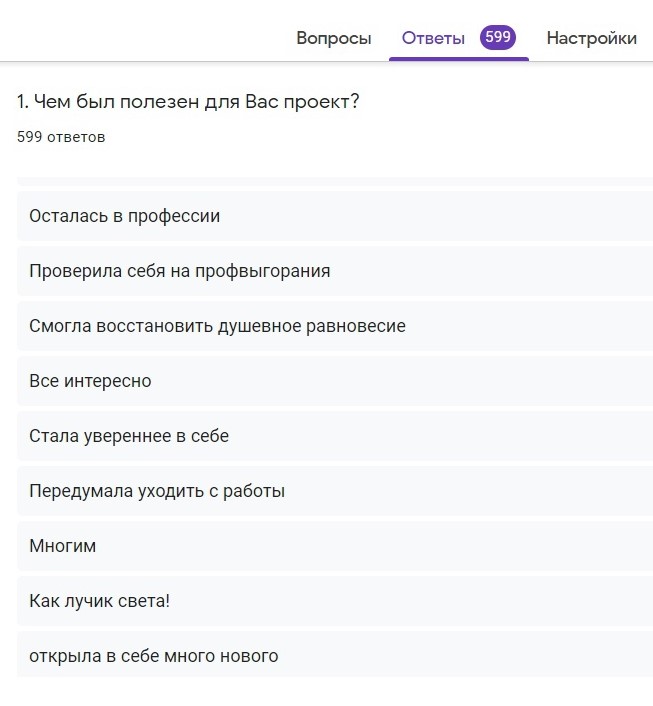 Специалисты проекта
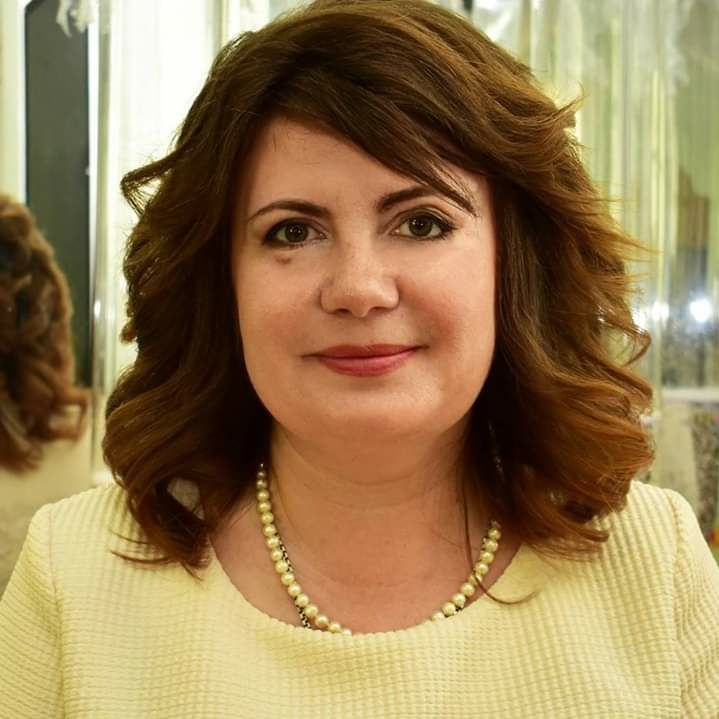 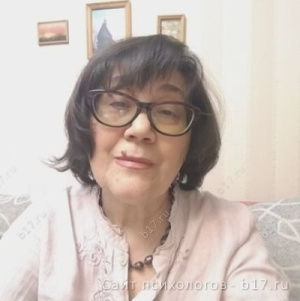 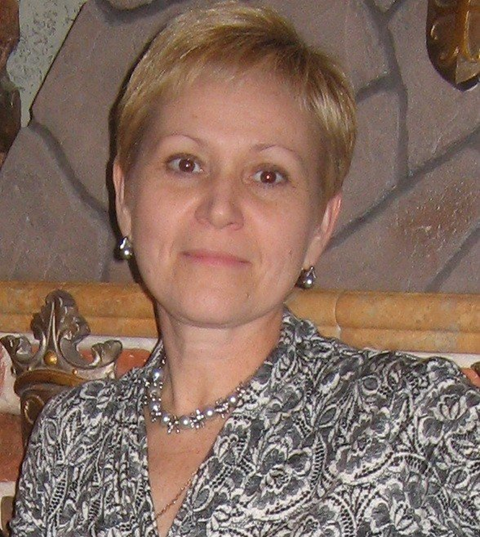 Е.Г. Синолицая
 врач 
психотерапевт-нарколог
руководитель
Клуба психологии 
«Seлена»
Л.Б. Словеснова
клинический психолог, 
психолог –консультант, 
супервизор
председатель Волгоградского регионального отделения ОППЛ
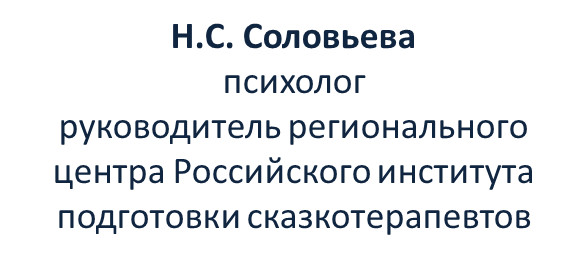 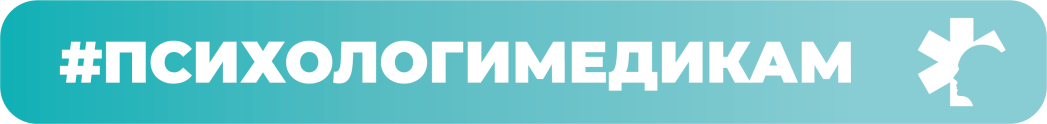 Специалисты проекта
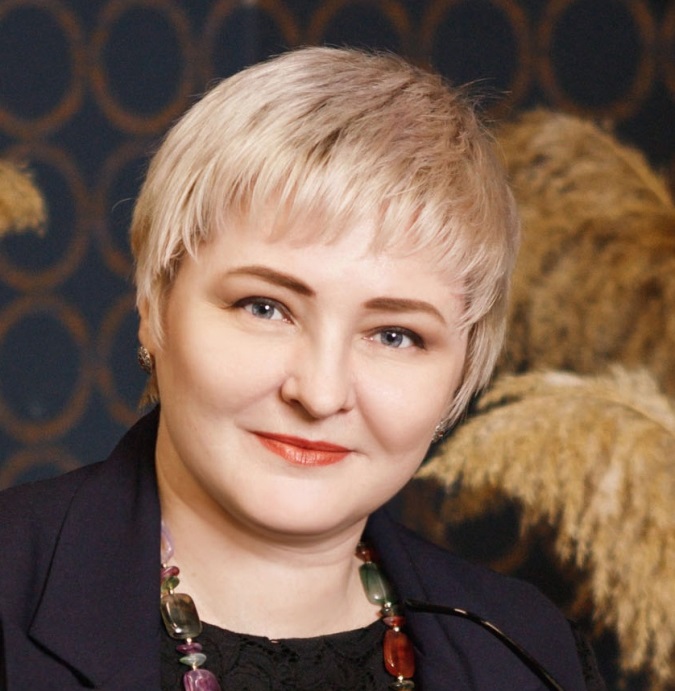 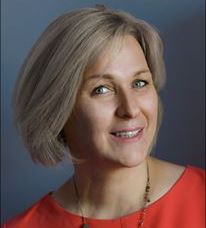 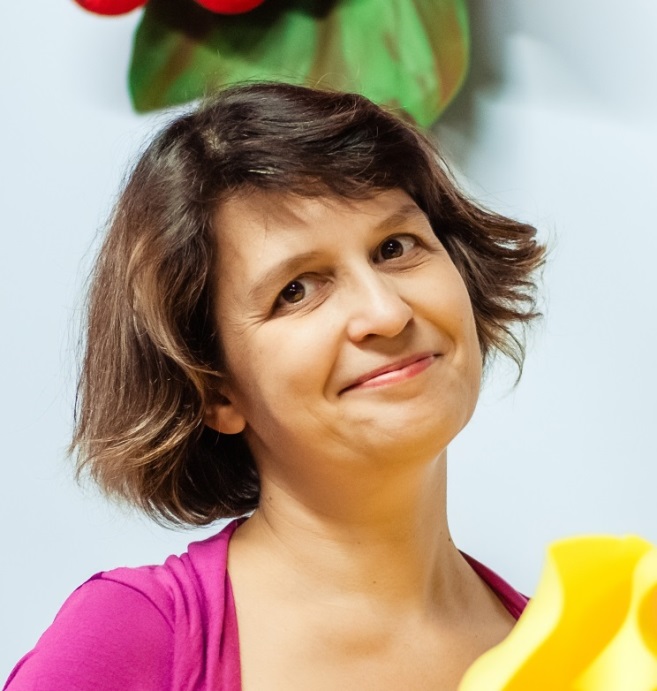 Т.П. Мортина
психолог
бизнес-тренер
О.Н. Рудякова
психолог
бизнес-тренер
супервизор
Г.Н. Беловодченко
педагог-психолог
бизнес-тренер
Техники срочной помощи
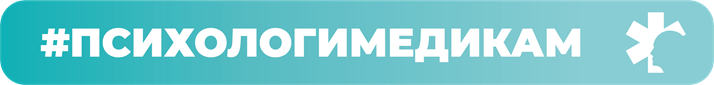 Специалисты проекта
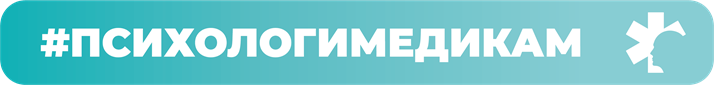 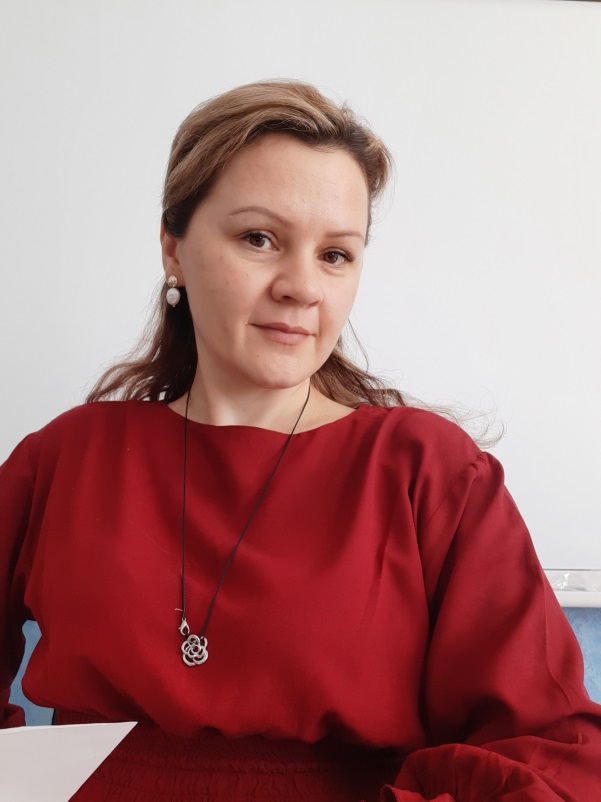 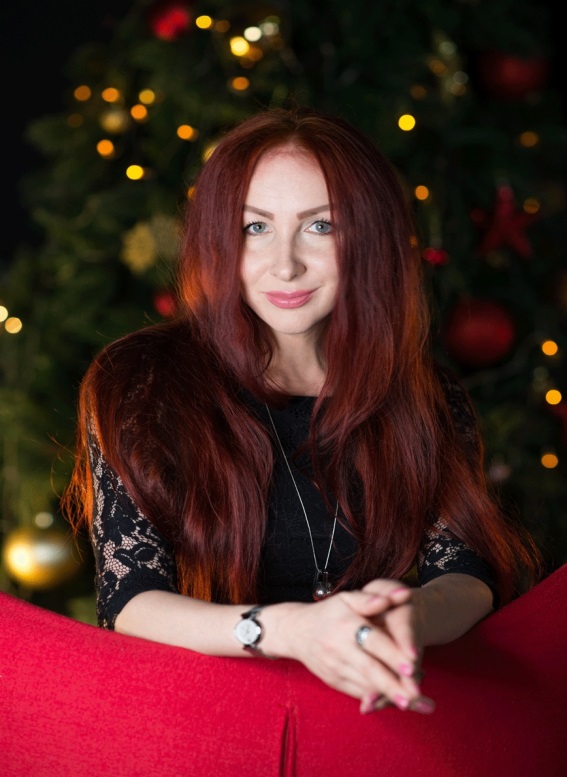 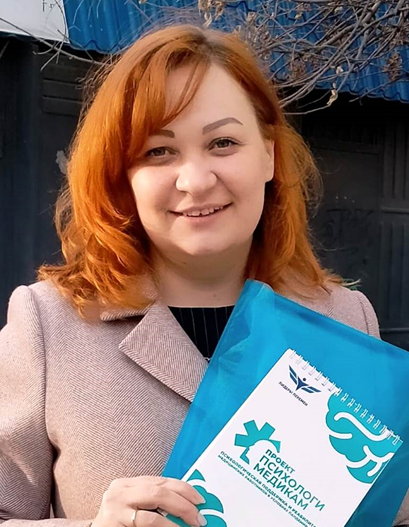 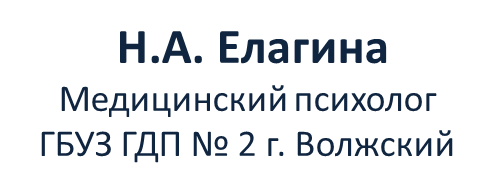 А. В. Соколова 
клинический психолог
арт-терапевт
КПТ-терапевт
А.А. Куликова
клинический психолог
арт-терапевт
Медиатор,
супервизор
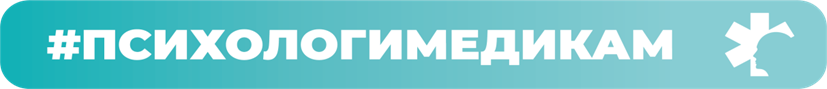 Специалисты проекта
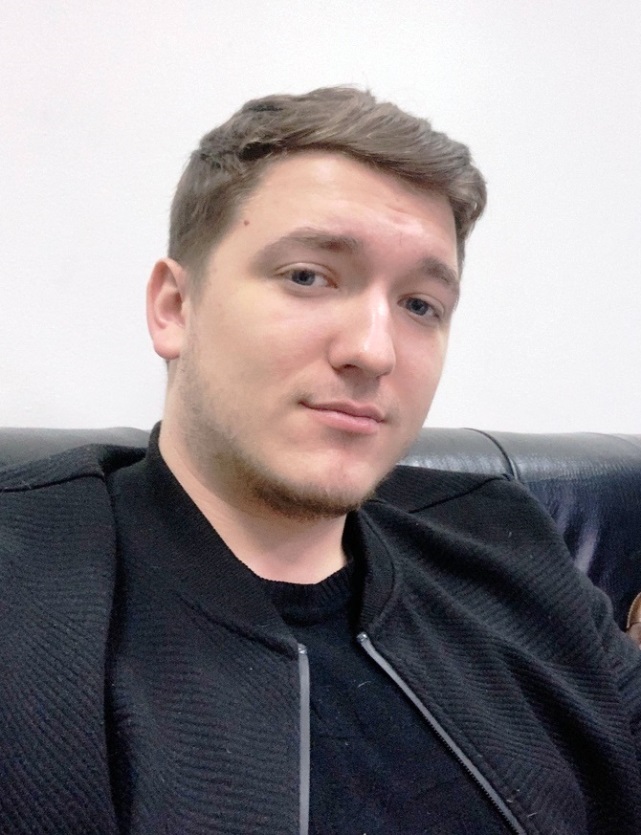 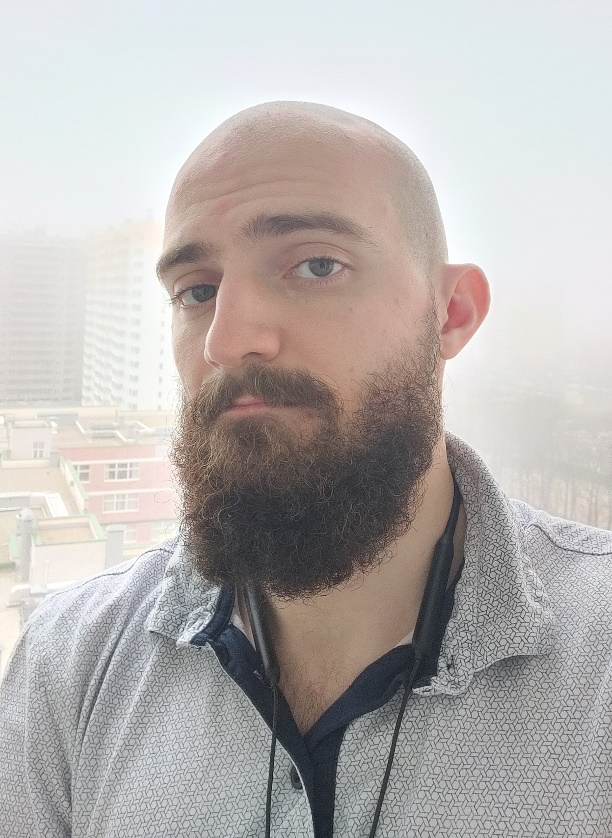 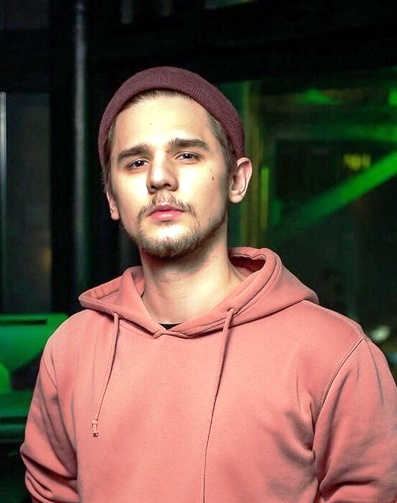 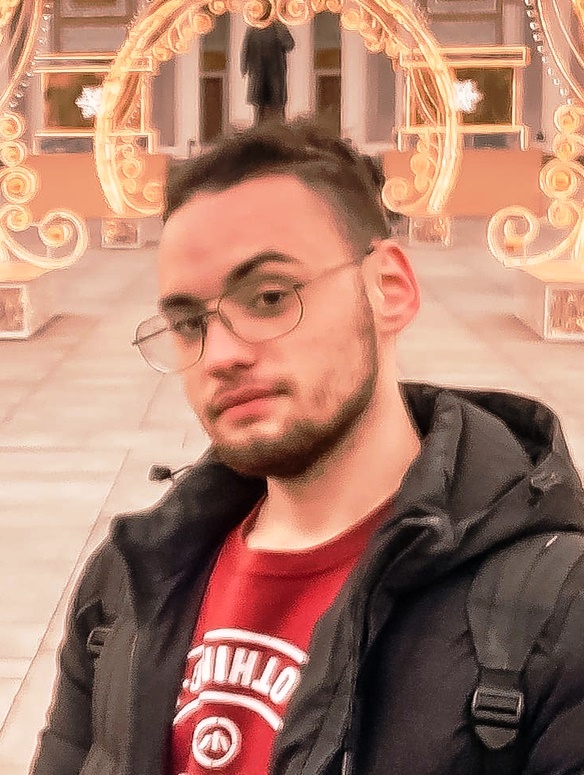 Александр Давыдов
Smm-менеджер
Виктор Орешкин
техническая поддержка
Михаил Парамонов
Smm-менеджер
Станислав Богачев
дизайнер
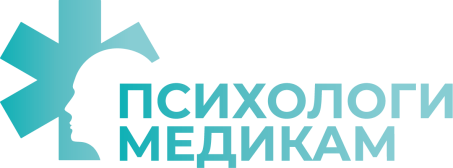 БЛАГОДАРИМ ЗА ВНИМАНИЕ!

Орешкина Наталья Геннадиевна
+79272535768
lideri.peremen@gmail.com
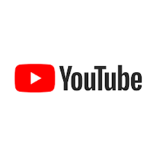 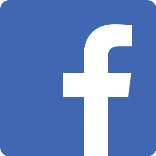 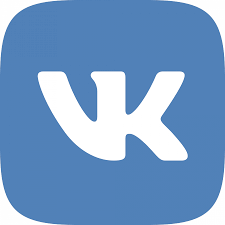 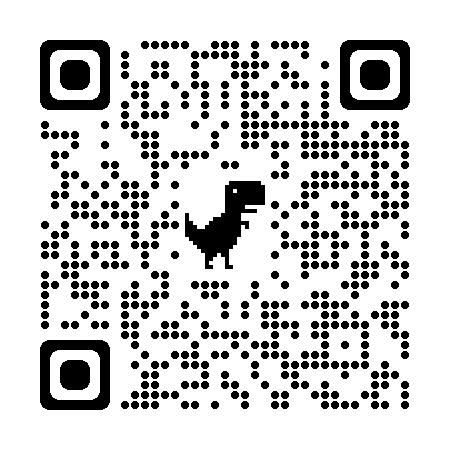 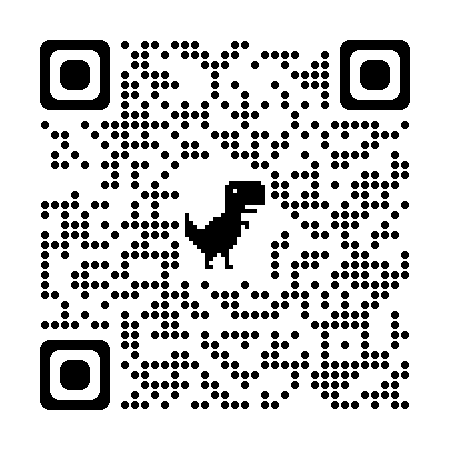 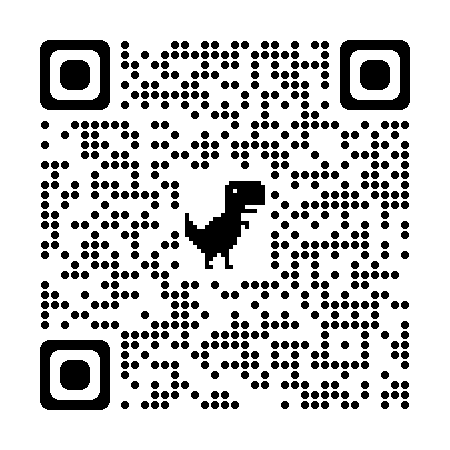